Non-IgE mediated allergic reactions
21 Jan 2013
Stephen Till

Clinical Senior Lecturer/Consultant Physician in Allergy

King’s College London/Guy’s & St Thomas’ NHS Foundation Trust
Learning Objectives
To recognise that some patients complaining of ‘allergies’ have disease that is not IgE-mediated 
To be able to describe some of the clinical features that differentiate IgE and non-IgE mediated 'allergies' 
To be able to recall the features of some non-IgE reactions occurring commonly in clinical practice 
To be able to describe in simple terms some examples of mechanisms of non-IgE mediated ‘allergic' reactions
IgE Mediated Allergy
Time from exposure to symptoms is usually rapid (minutes)
Small amounts of allergen > large reactions 
Recurs with re-exposure
IgE can demonstrated by SPT or RAST
IgE Mediated Food Allergy
Non-IgE but Immunological hypersensitivity
Skin (urticaria, angioedema, eczema)
GI (vomiting, cramps, diarrhoea) 
Resp (wheeze, stridor, nasal Sx)
CVS (hypotension, collapse)
Food induced enteropathy (coeliac disease)
Allergic eosinophilic gastroenteritis
Contact dermatitis
Idiosyncratic
May look like IgE Mediated Food Allergy but isn’t (examples)
Non Immunological Food Intolerance
e.g. Irritable bowel syndrome, Chronic fatigue syndrome
Chronic urticaria/angioedema (may be autoimmune, cholinergic, genetic, idiopathic etc)
Idiopathic anaphylaxis
Toxic effect: e.g. sulphites, drugs, schromboid reaction
Pharmacological (caffeine, nitrites)
Metabolic (lactase deficiency > milk intolerance)
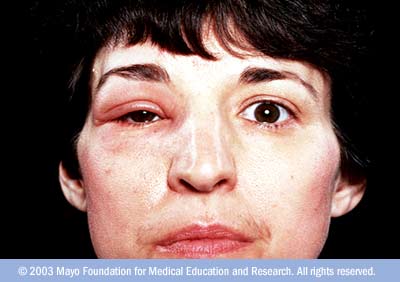 RN – Allergy Clinic referral from GP
50 yrs  ♀		Professional musician


Episodic facial swelling for 3 months
PC
HPC cont/d
Starts early morning while still in bed
Associated with itch and erythema
Lasts between 2 and 3 days
Only ever R side of face
Onset coincided with anniversary of mother’s death
Dyspepsia for 4-6 weeks
PMH
Gastritis 2004
Globus hystericus 1998
Hayfever
Childhood asthma
Other Q?
Angioedema
Lifetime incidence: 10-15% of population
Painless, well defined areas of oedema
Due to vascular permeability
Usually face, lips, mouth       (but also any part of body)
In severe cases:     LARYNX > Obstruction  >
Can involve bowel > abdominal pain 
Natural history variable
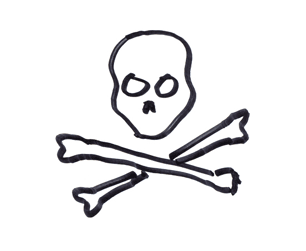 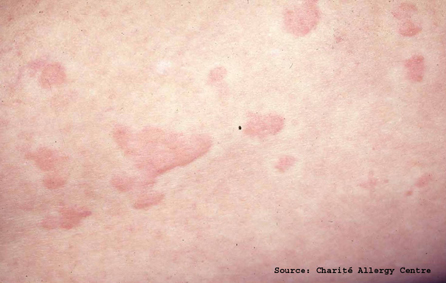 Can be associated with:
urticaria
Angioedema
Urticaria
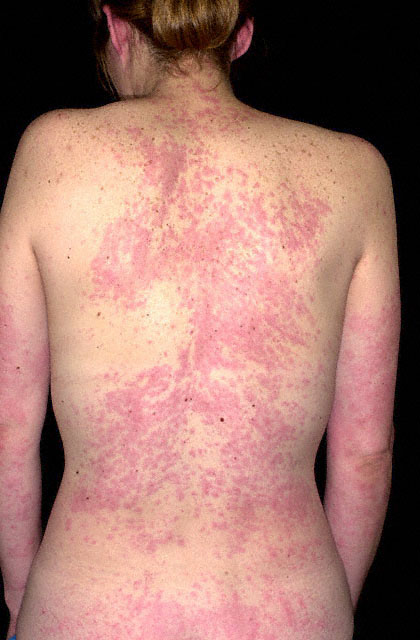 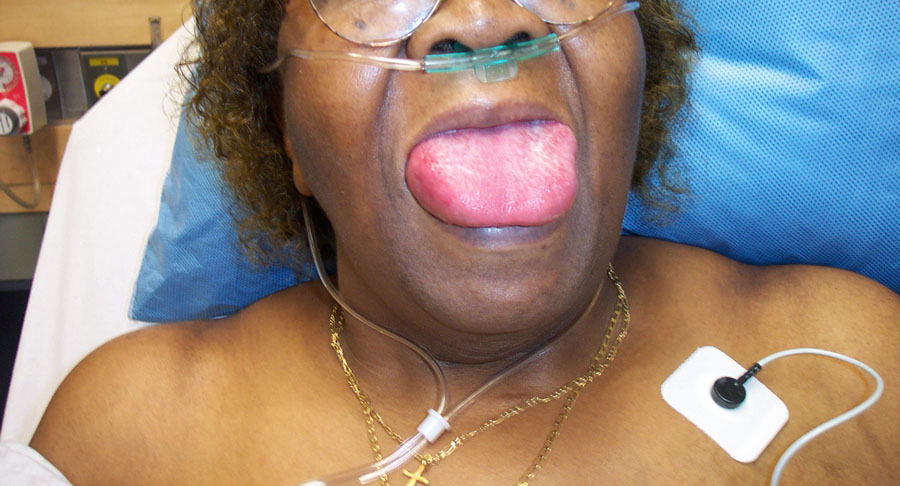 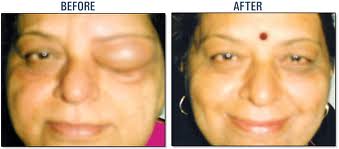 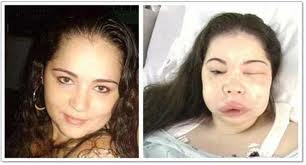 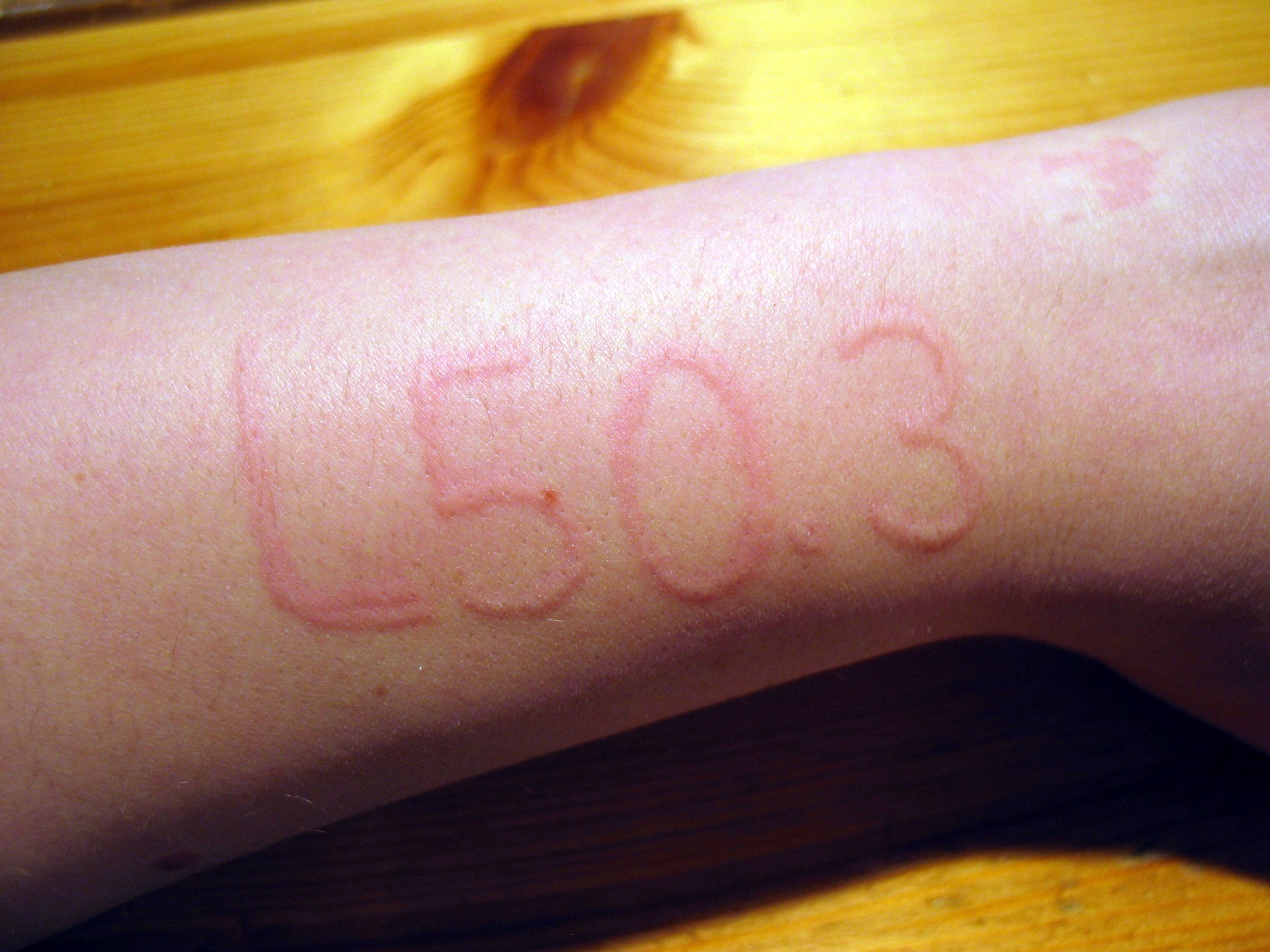 Superficial
Deep
Activation of Mast Cells by Allergen
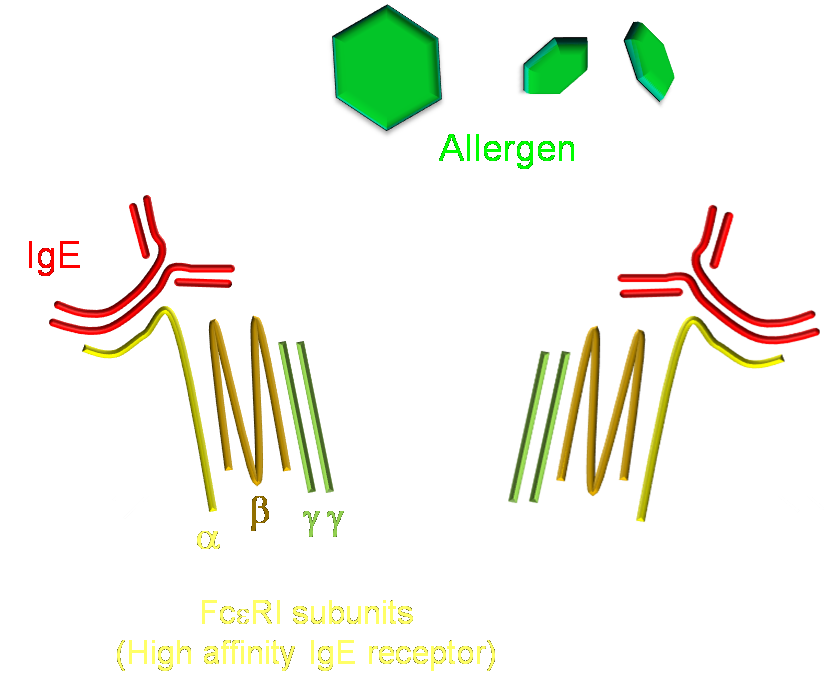 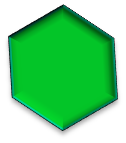 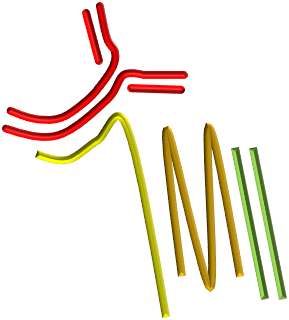 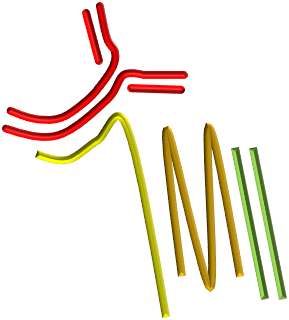 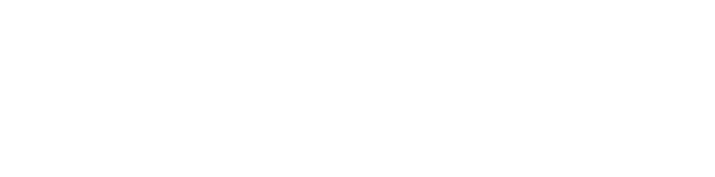 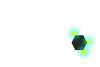 PLCg
PLA2
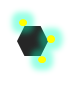 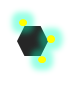 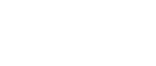 InsP3
DAG
ARACHIDONIC ACID
CYTOKINE GENE EXPRESSION
PKC
Ca2+
DEGRANULATION
LTC4, PGD2
Activation of Mast Cells by anti-FceR1 auto-antibody
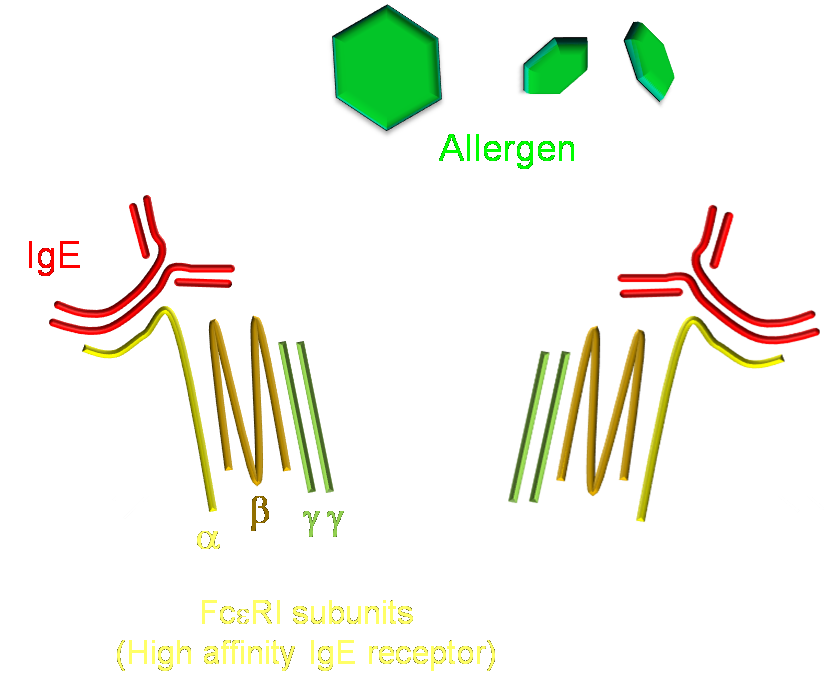 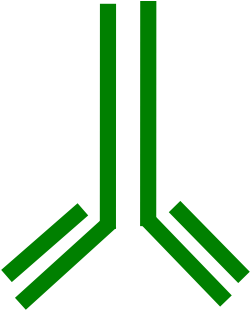 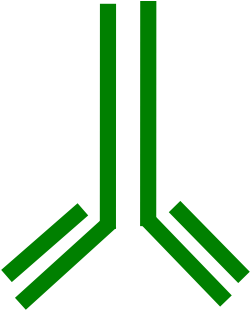 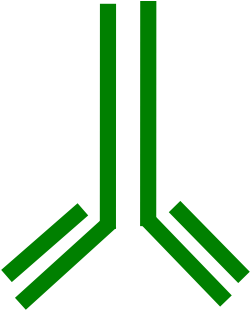 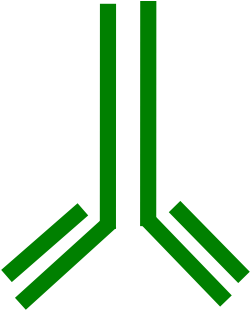 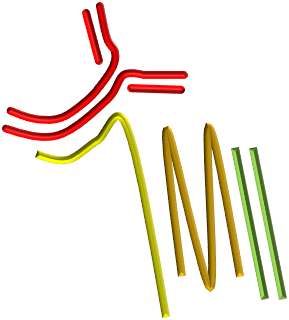 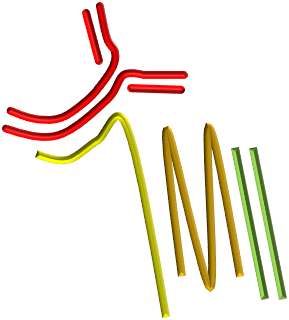 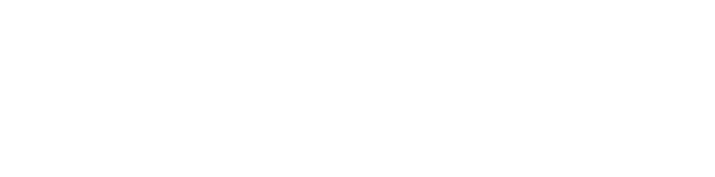 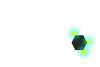 PLCg
PLA2
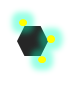 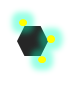 « Autoimmune urticaria »
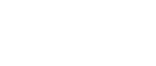 InsP3
DAG
ARACHIDONIC ACID
CYTOKINE GENE EXPRESSION
PKC
Ca2+
DEGRANULATION
LTC4, PGD2
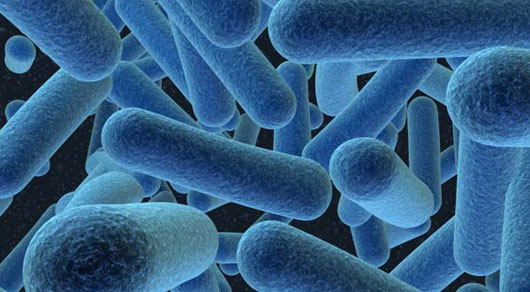 Allergen-Independent Mast Cell Activation
SCF (stem cell factor)
Microbial components e.g. LPS
c-kit (RTK)
Toll like receptor 4
mast cell proliferation
Enhances degranulation
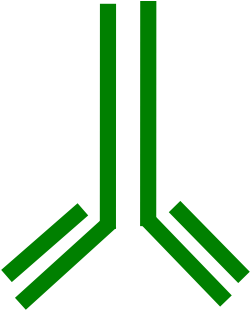 FceR1
Intrinsic mast cell releasing activity
Opioids
 Muscle relaxants
 Radiocontrast media
Auto-antibodies
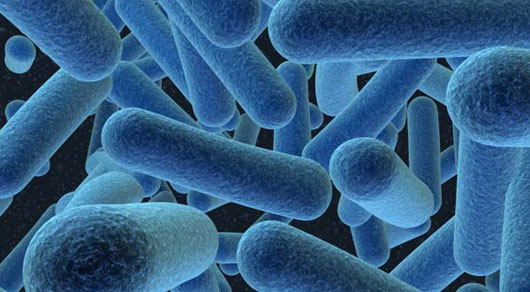 Allergen-Independent Mast Cell Activation
SCF (stem cell factor)
Microbial components e.g. LPS
c-kit (RTK)
D816V point mutation
Toll like receptor 4
mast cell proliferation
Enhances degranulation
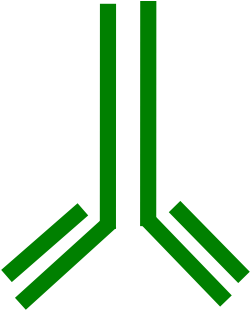 FceR1
Intrinsic mast cell releasing activity
Opioids
 Muscle relaxants
 Radiocontrast media
Auto-antibodies
Microbial components e.g. LPS
c-kit (RTK)
D816V point mutation
Acute urticaria
(classically during URTI, Strep throat)
Systemic Mastocytosis
Possibly also Idiopathic anaphylaxis
“allergic reactions”
Chronic urticaria/angioedema
Opioids
 Muscle relaxants
 Radiocontrast media
Auto-antibodies
No urticaria
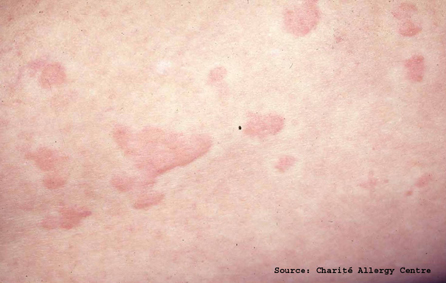 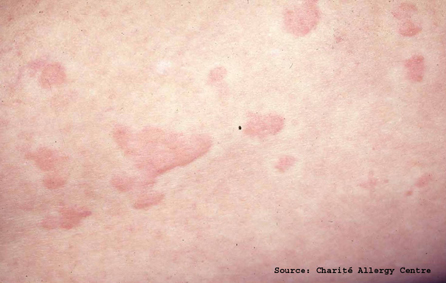 Hereditary
IgE-mediated
C1 esterase inhibitor deficiency
Foods (nuts, fruits, seafood)
 Bee/wasp stings
Acquired
 Auto-Abs to C1-Est inh
 Consumption (lymphoma)
No urticaria
ANGIOEDEMA
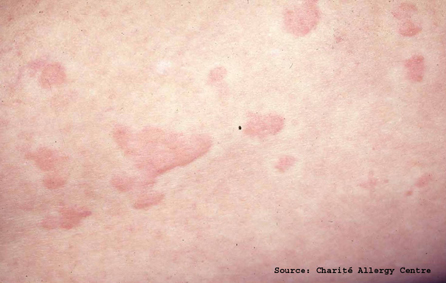 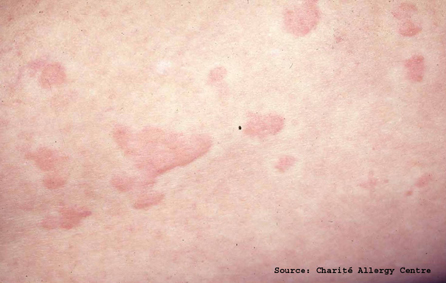 Drugs (>90 of A&E cases)
Autoimmune
or
ACE inhibitors
 NSAID
Idiopathic
? stress
 ? trauma 
 ? Helicobacter pylori infection
Hereditary Angioedema
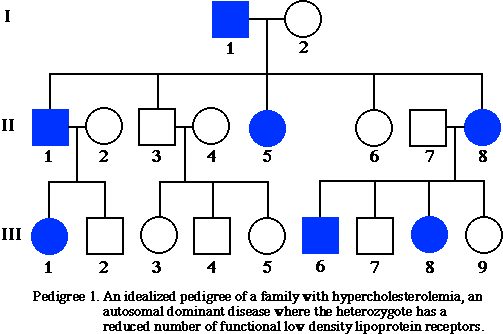 Hereditary Angioedema
(congenital C1-esterase inhibitor deficiency)
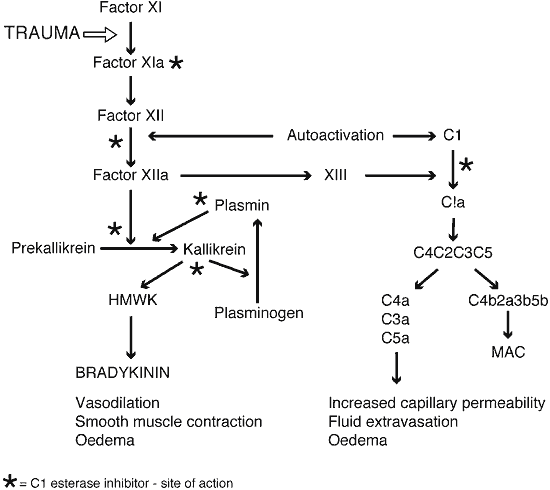 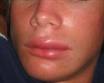 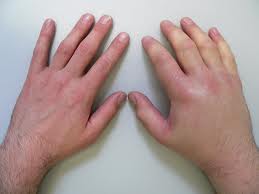 Kinin system: blood proteins that plays a role in inflammation, blood pressure control, coagulation and pain
C1-esterase
Inhibitor
inhibits
Kallikrein
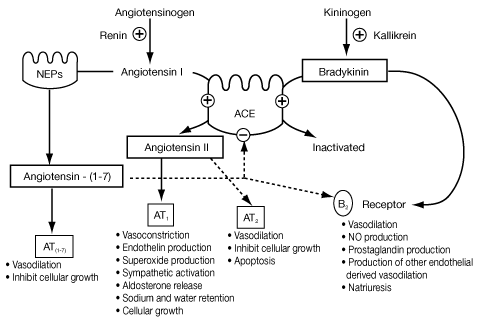 ACE inhibitors
e.g. ramipril
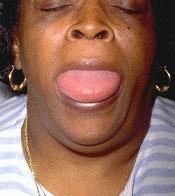 Lingual angioedema in a patient taking enalapril for 2 years
Alternative drug?
Angioedema
Urticaria
Likely ACE-I
Possibly idiopathic urticaria and angioedema but consider ACE-I
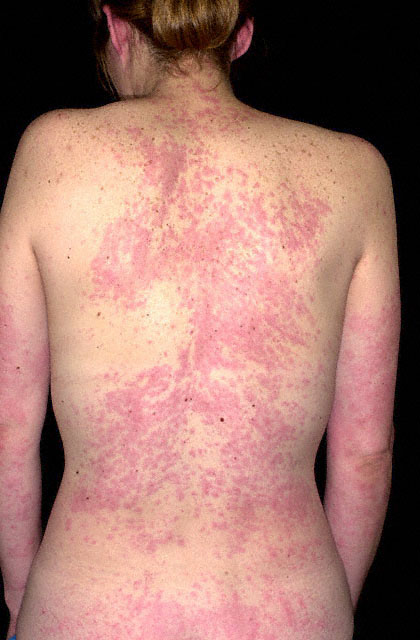 ‘Ordinary’ urticaria
(? Allergic, autoimmune, infection, idiopathic)
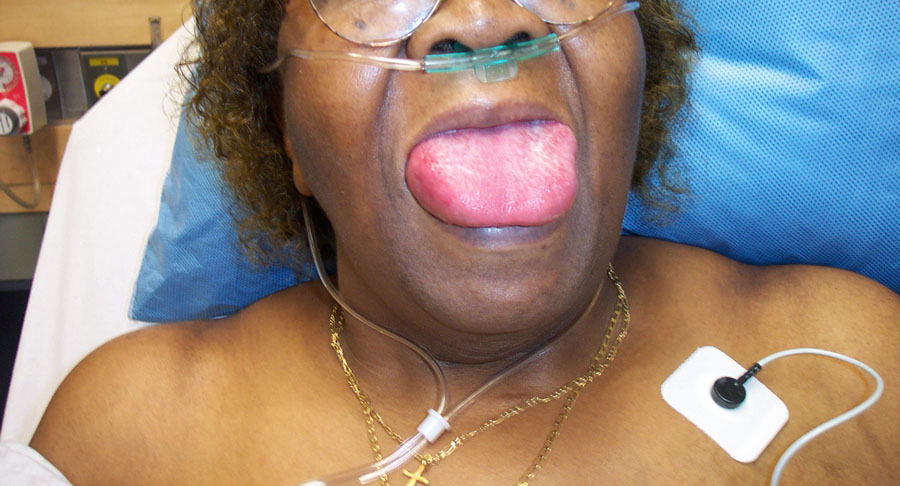 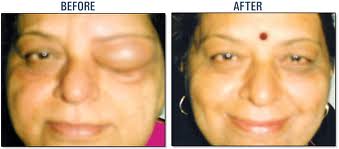 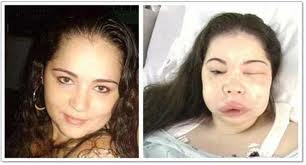 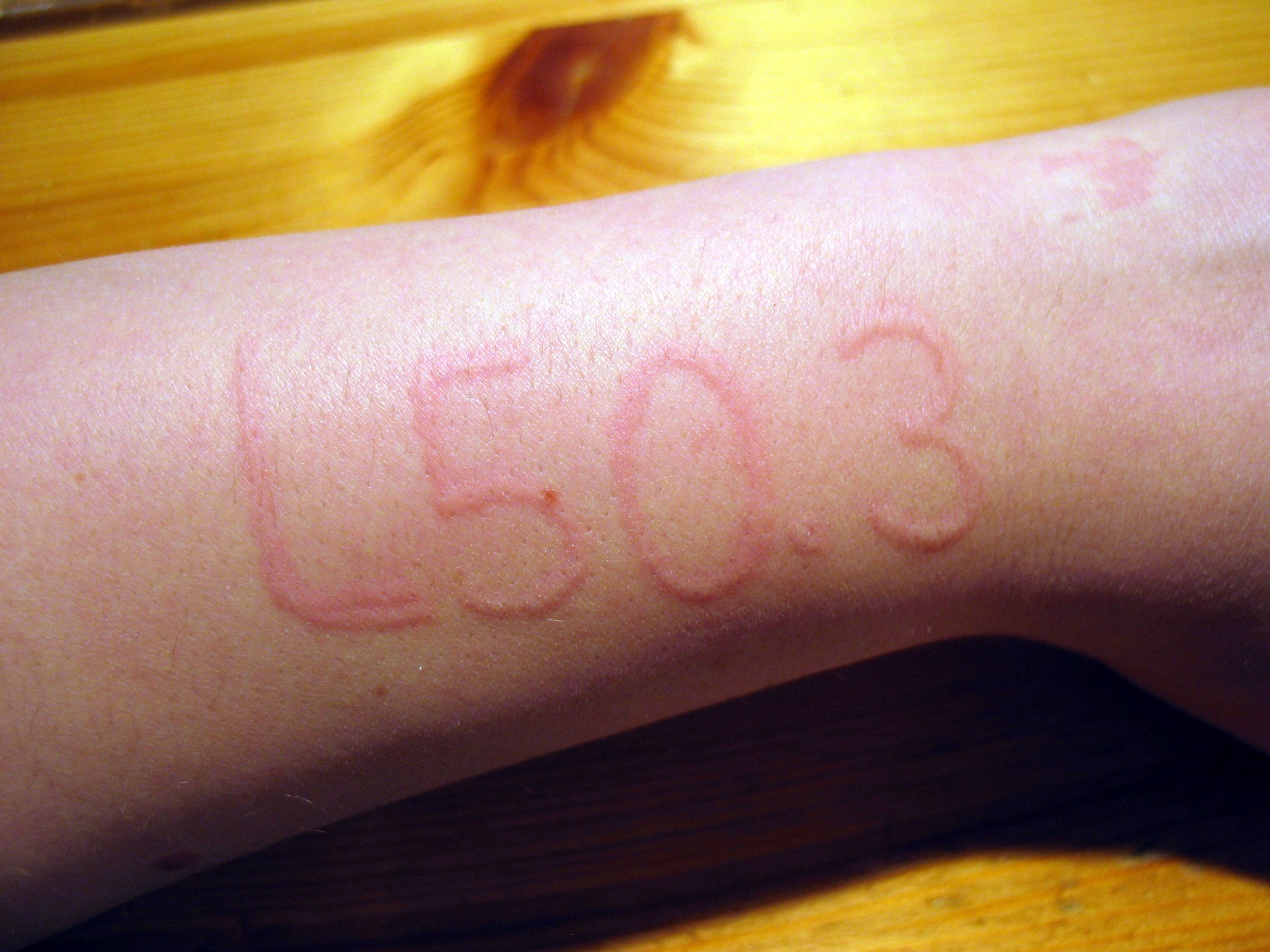 Dermographism
 (physical urticaria)
Hereditary angioedema
Superficial
Deep
Toxic effect: schromboid reaction
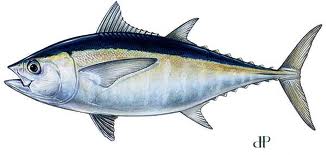 Poorly preserved oily fish (e.g. tuna)

 Bacterial decarboxylation of histidine 
 
 Histamine content may be increased > 100-fold
(fish tastes funny)

 Tachycardia, erythematous flush w/o urtication
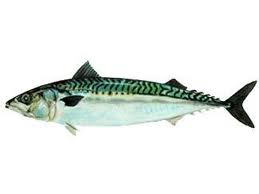 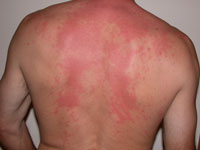 Sensitivity to Sulphites (1)
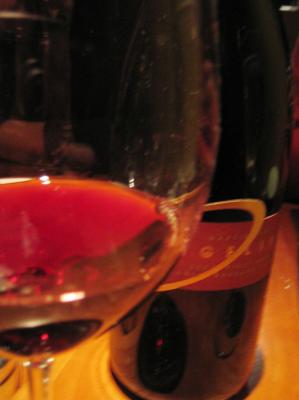 Anti-oxidant used as preservative
Sensitivity affects 1:100
5% of asthmatics react
Uncommon in non-atopic non-asthmatics
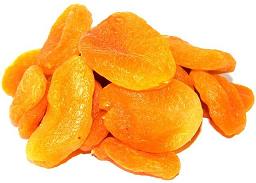 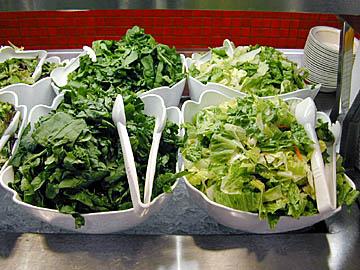 Sensitivity to Sulphites (2)
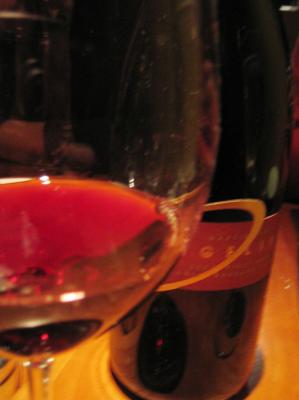 Clinical feaures
Bronchospasm - “wine sensitive asthma”
Flushing/feeling of temperature change 
Vomiting 
Difficulty swallowing 
Dizziness 
Contact dermatitis
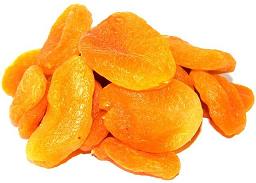 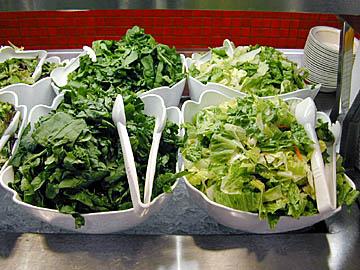 Sensitivity to Sulphites (3)
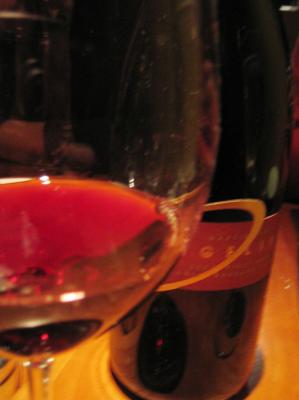 Mechanism?
? Non-IgE dependent mast cell degranulation 
? Sulphur dioxide produced in stomach > inhaled > bronchospasm
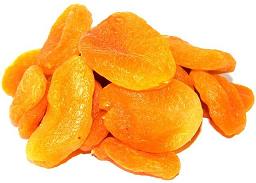 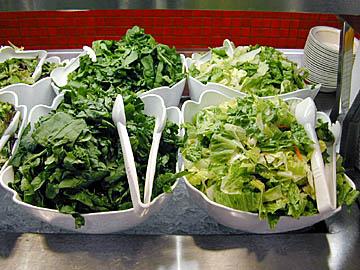 Learning Objectives
To recognise that some patients complaining of ‘allergies’ have disease that is not IgE-mediated 
To be able to describe some of the clinical features that differentiate IgE and non-IgE mediated 'allergies' 
To be able to recall the features of some non-IgE reactions occurring commonly in clinical practice 
To be able to describe in simple terms some examples of mechanisms of non-IgE mediated ‘allergic' reactions